Работа выполнена в рамках мастер-класса «Создание шаблонов для фона презентации PowerPoint»  на сайте «Копилочка»
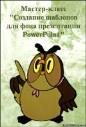 Любимые сказки
Автор
Рудакова Л.В., учитель начальных классов
Новотроицкой ОШ І-ІІІ ступеней № 4
Волновахского района 
Донецкой области
Украина
Вы можете использовать 
данное оформление 
для создания своих презентаций, 
но в своей презентации вы должны указать 
источник шаблона:
Рудакова Л.В., 
учитель начальных классов
Новотроицкой ОШ 
І-ІІІ ступеней № 4
Волновахского района 
Донецкой области
Интернет-ресурсы
http://img-fotki.yandex.ru/get/9558/16969765.1b1/0_87715_ded76a6_M.png  колобок 
http://img-fotki.yandex.ru/get/9167/16969765.1b2/0_8771f_26b75231_M.png  
лиса
http://img-fotki.yandex.ru/get/9326/16969765.1c9/0_893f8_c8fed750_M.png  
кот
http://img-fotki.yandex.ru/get/9930/16969765.209/0_8d37d_b1b5100a_M.png 
Красная шапочка
http://mistergid.ru/image/upload/2011-08-06/330026694634_49b7832452e3.jpg  фон